The Process of elimination
Process
A series of steps or actions to achieve a goal. 

A way of doing something
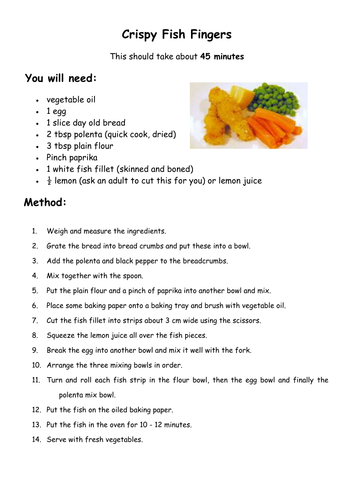 Process
Example:
A recipe
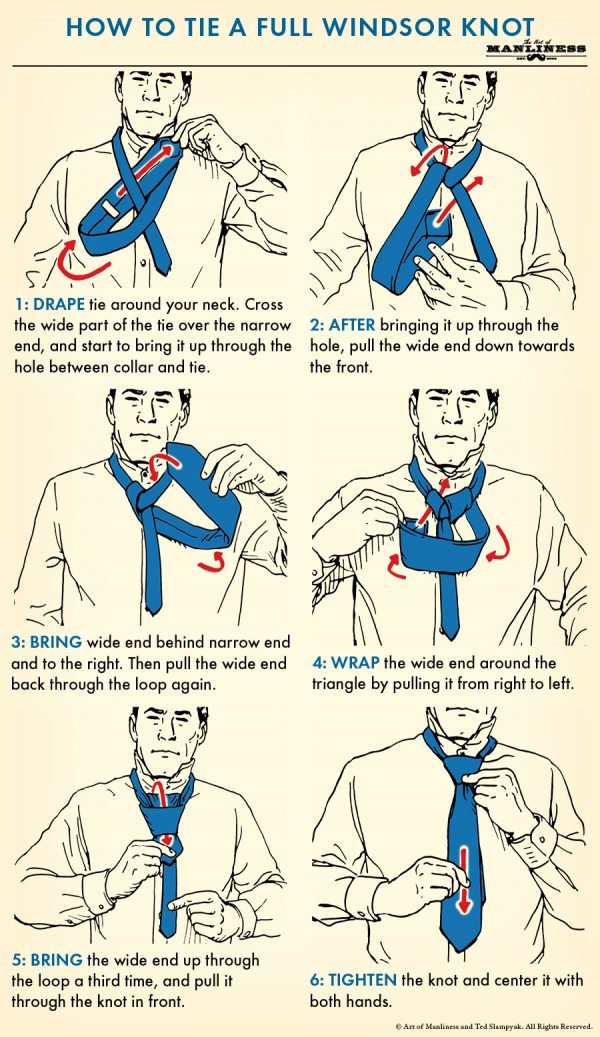 Process
Example: 
How to Guide
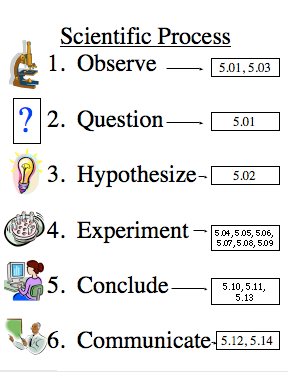 Process
Example: 
The Scientific Process
Elimination
Removal or destruction of something
Elimination
Example:
Math
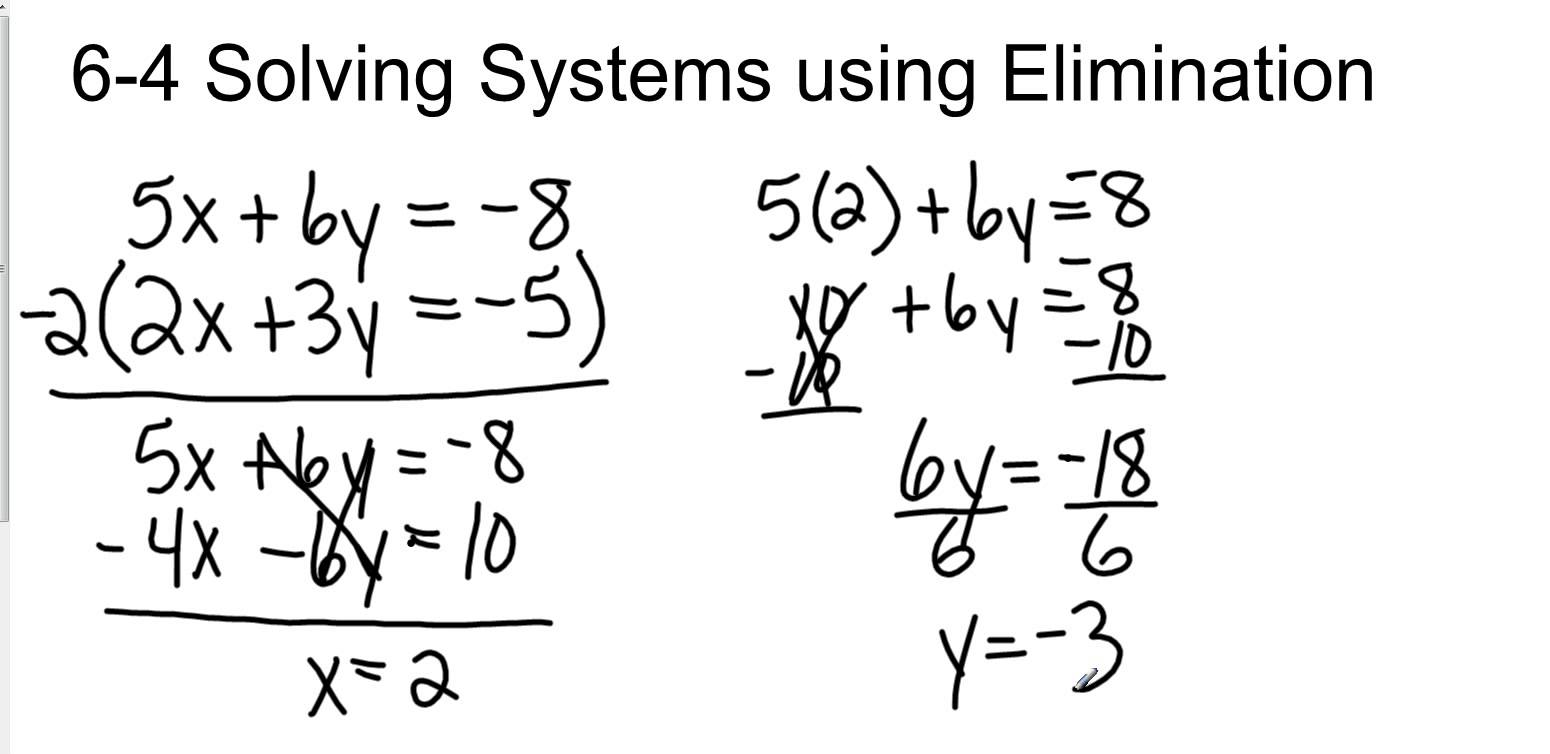 Elimination
Example:
A basketball tournament
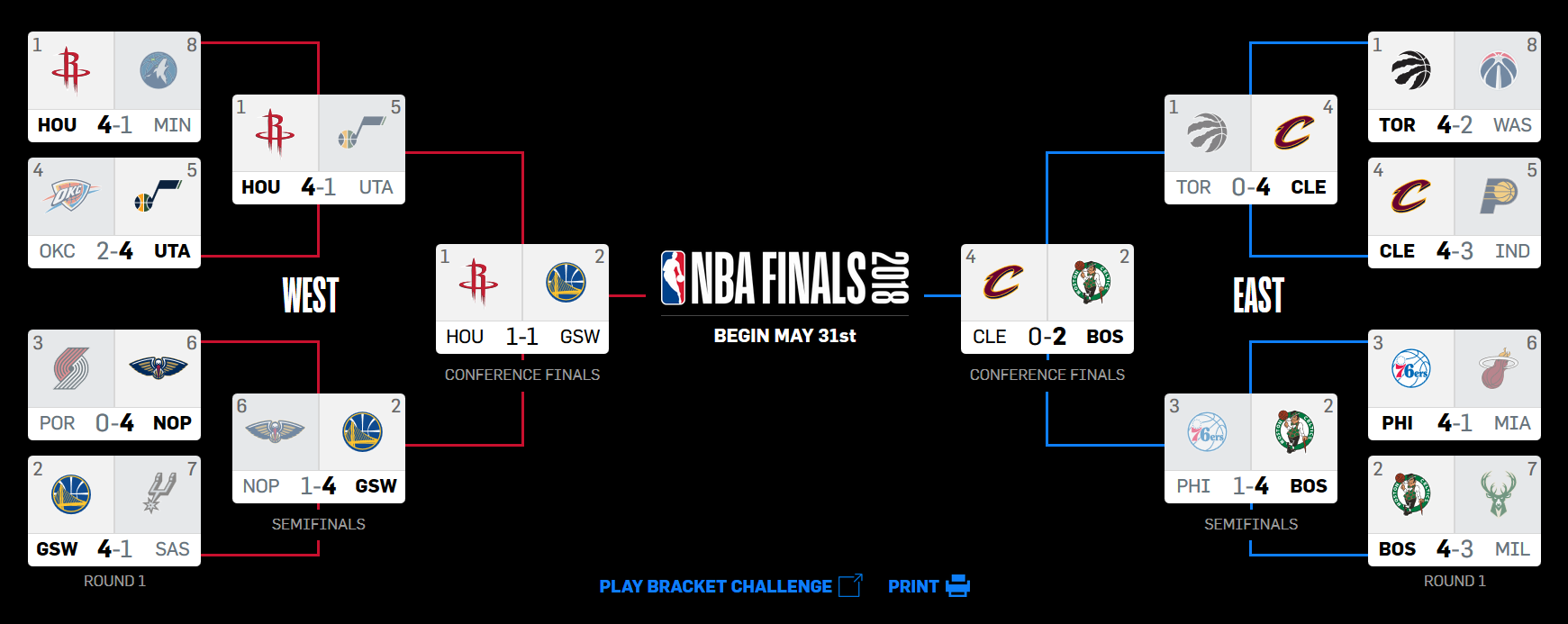 The process of elimination
A way of removing bad ideas until only one good one is left.
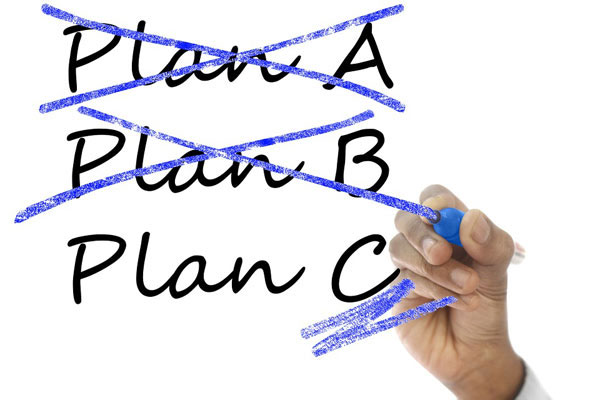 The process of elimination
Create a goal 

Start by brainstorming ideas 

Test the ideas
Failure = eliminate 
Success = don’t eliminate 

Continue until only one idea is left.
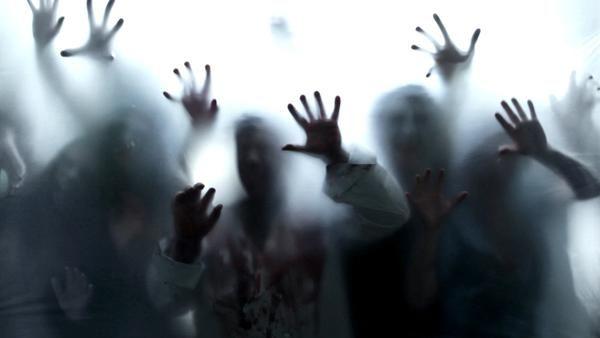 Create a Goal
We are in a building (this school) surrounded by zombies.

Our Goal:  To defeat the zombies.
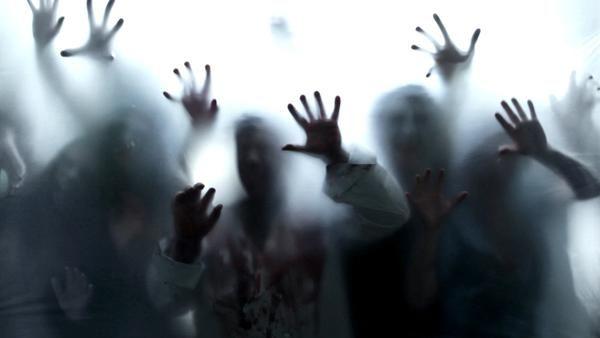 Brainstorm
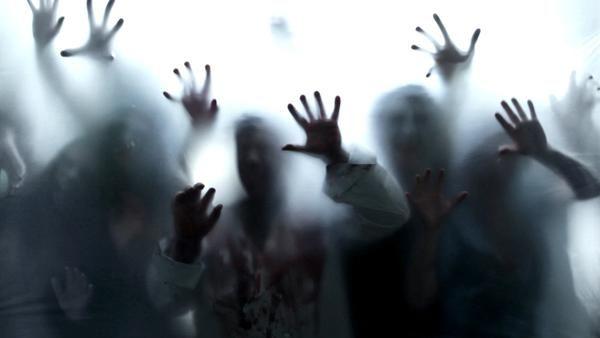 Test #1 – Can we survive?
Eliminate the bad ideas
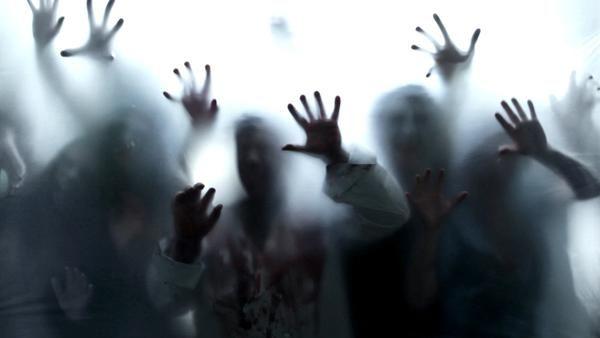 Test #2 – Will we survive for a long time?
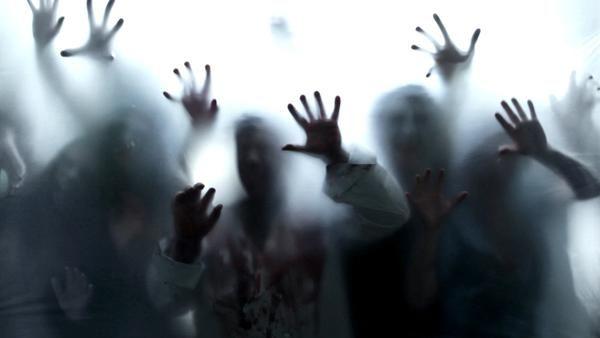 Test #3 – Will the zombies go away?
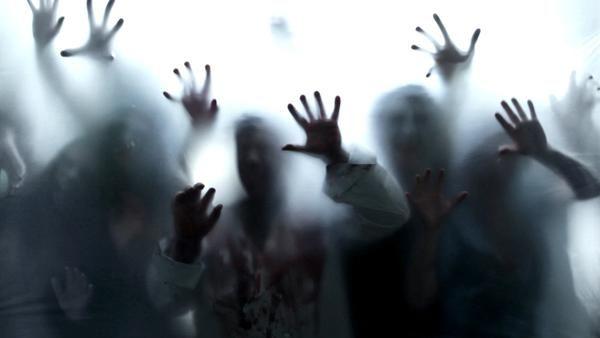 Test #4 – Can we kill all the zombies?
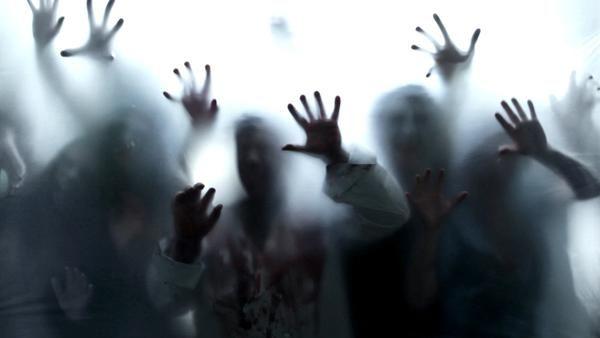 Test #5 – can we help others
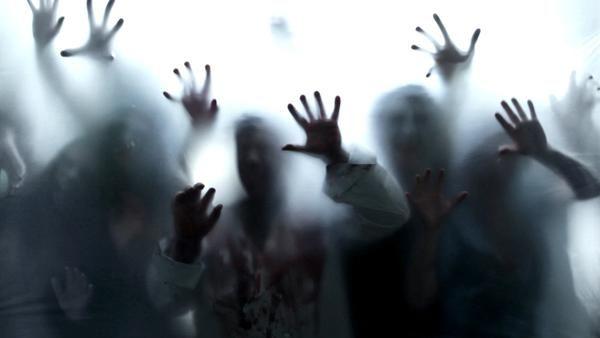 Test #6 – Can we save everyone?
The process of elimination
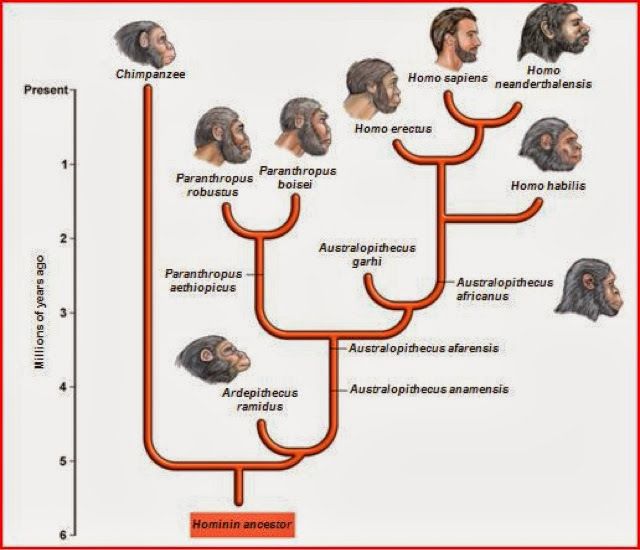 In nature:
Evolution
Natural Selection
The Challenge
Elimination
The challenge
I will give a topic. 

Take turns

Name an English word that goes with that topic.  
Must fit the topic
Must be a new word (no other students said it) 
5 second limit 

Continue until someone can’t think of a word (or incorrect)
That student is eliminated
1
2
3
4
5
6
7
8
9
10
Category
1
6
2
7
3
8
4
9
End Game?
5
10
1
2
3
4
5
6
7
8
9
10
Class Subjects
Eliminate
Birds
Eliminate
Countries
Eliminate
Accessories
Eliminate
Types of clothing
Eliminate
Vegetables
Eliminate
Artists
Eliminate
Jobs
Eliminate
Colors
Eliminate
Holidays
Eliminate
Sports
Eliminate
Beverages
Eliminate
Extinct animals
Eliminate
Things larger than earth
Eliminate
Class Subjects
Eliminate
Stationary (school Supplies)
Eliminate
Furniture
Eliminate
Fruit
Eliminate
Things with wheels
Eliminate
Teachers at the school
Eliminate
Wooden things
Eliminate
Body parts
Eliminate
Languages
Eliminate
Korean cities
Eliminate
Feelings
Eliminate
Things in this room
Eliminate
Animals larger than humans
Eliminate
Types of transportation
Eliminate
Types of weather
Eliminate
Movie Genre
Eliminate
Game End
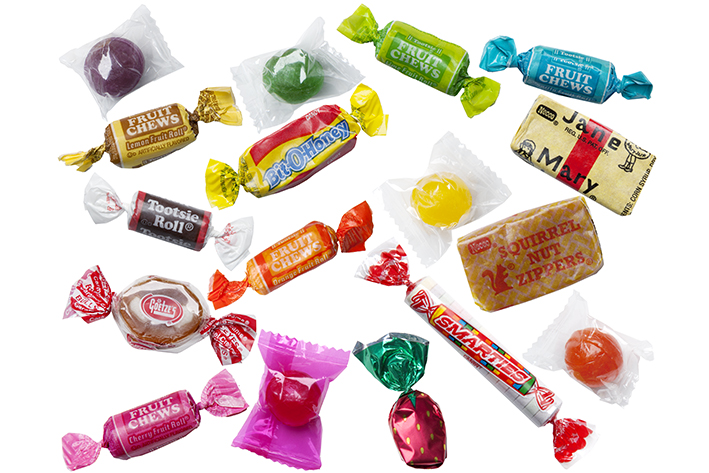 Group Work
Use the process of elimination 

Goal = How to make the school a better place